Knowing the will of God
How can I be sure ?
[Speaker Notes: How can you know the will of God for your life ?

What education should I get ?

	Who should I marry ?
	Where should go ?
	When is it enough ?
	Why should I do what the Bible says ?

There are lots of opinions, from lots of people, but they often contradict each other !]
Stop !  And let God talk.
“Speak, LORD, for your servant is listening.”
1 Samuel 3v9-10 NASB
Where do I go to listen ?
[Speaker Notes: You know… You can’t hear when you are talking !

	God gave us two ears and only one mouth,… but what trouble the mouth causes !

	You also can’t hear God when you are listening to other people.

How do you expect to hear God if you are not listening ? [read screen]

Does God direct Christians today or is that just a thing for Bible times ?]
God’s inspired written Word
“All Scripture is inspired by God and profitable for teaching, for reproof, for correction, for training in righteousness ;  so that the man of God may be adequate, equipped for every good work.” 
2 Timothy 3v16-17 NASB
I don’t need anything else.
[Speaker Notes: The Bible is not a magic book, but it’s the living Word of God.

The writers were not inspired, but the text is ! [read screen]

	It is like no other book in the world.
	It is the oldest, most well preserved, and of the biggest influence of any book.

	It is a reference “library” of accurate history, accurate science, accurate mathematics, accurate reason and accurate moral law.

It is above all else accurate revelation of what we can not know by any other means like the future or creation and especially God.]
Inspired Scripture is living.
“You have been born again not of seed which is perishable but imperishable, that is, through the living and enduring word of God.”  1 Peter 1v23 NASB
I also know this by experience.
[Speaker Notes: Like a Seed it “grows on you”.

	God’s Word takes root in our soul and produces fruit in our actions.

The most remarkable effect is salvation, new birth, because there is Life in that Seed. [read screen]

If you have received New Life, you now know where it came from !]
Let God’s Word loose !
“For the word of God is living and active and sharper than any two-edged sword, and piercing as far as the division of soul and spirit, of both joints and marrow, and able to judge the thoughts and intentions of the heart.  Hebrews 4v12 NASB
Let it do its work.
[Speaker Notes: So why stop at New Birth ?

Let God’s Word continue to have its affect on you. [read screen]

	This is how the Living Word of God guides us.

	Let Him expose your thoughts deep in your soul AND expose your intentions deep in your spirit !

	His “judging” will convict you by His Word what is right or wrong.

You can trust God’s Living Word to GUIDE YOU.]
I can’t hear if I’m not listening !
“Till I come, give attendance to reading, to exhortation, to doctrine.”  1 Timothy 4v13 KJV
Have you been reading “the whole counsel of God” ?
[Speaker Notes: Do you read the whole Bible at least once a year ?

	How do you expect to hear God’s will for you if you don’t listen ?
No translation is perfect, so I’ll ignore the error of the NASB in this verse and go back to the good old KJV that follows the Greek.
	Paul insists often about “the books” (2Tim4v13) as Jesus did about “what is written” (Lk10v26).
	Paul did expository preaching of all the Scriptures (Ac20v27) just like Jesus did from “all the Scriptures” (Lk24v27).
Read the back and front of two pages every day and you will get through the Bible in a year.

	Try a little more and read it 2x a year, or 3x times or more !]
Knowing the will of God
“Your word is a lamp to my feet and a light to my path.”  Psalms 119v105 NASB
Examine the Scriptures !
[Speaker Notes: We don’t need new revelation, “a word of prophecy” !

“Look in the Book !”    [read screen]
	Read enough for God to use His written Word to speak. 

	The passages will just jump off the page at you !

You will have a chapter and verse to study in its context to know the will of God.  I keep a journal every day.

	Don’t depend on other books or people to tell you what God wants you to do !
	Other godly Christians can help you, spur you on, question you, but they are not God.
	Remember the Bereans “examined the Scriptures daily” (Ac17v11).]
Review, React and Remember :
How can I know God’s will ?
Pray, “Speak, LORD, for your servant is listening.” 1 Samuel 3v9-10
Read through the Bible every year at least once if not more !
Look for the text that jumps off the page every day & follow it.
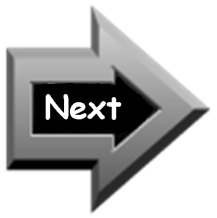 www.AzBible.yolasite.com
[Speaker Notes: The three “R”s of learning are NOT “reading, writing and arithmetic” !]